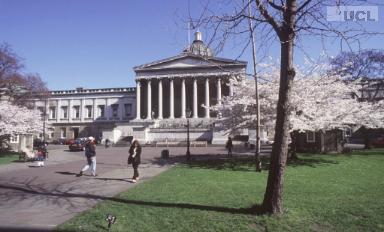 Reflections on my careerand why it has developed as it has
Susan Michie
Professor of Health Psychology, UCL
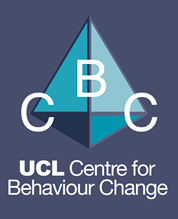 UCL, June 2017
Zigzagging
Education/training – 8 years
NHS Hospital – about 10 years – had 3 children
Kings College London + 1 day at NHS Hospital – 9 years
University College London – 15 years
2
Education/training
Undergraduate – Experimental Psychology

Clinical Psychology training

PhD in Developmental Psychology
3
Royal Free Hospital
Worked as clinical psychologist for children and families
Began to do research into antenatal care
Clinical/academic post
clinical post in Occupational Health Unit
organisational consultancy
research into organisational interventions and staff stress
4
University posts
Kings College London 
Research programme investigating psychological aspects of genetic testing
One day a week at Royal Free Hospital
Chair of the British Psychological Society Division of Health Psychology
University College London 
Behaviour change in relation to health
Prevention, adaptation to illness, implementation (professional practice)
President of the European Health Psychology Society
Consultancy with the Department of Health; with NICE (National Institute for Health and Clinical Excellence
Set up UCL Centre for Behaviour Change
5
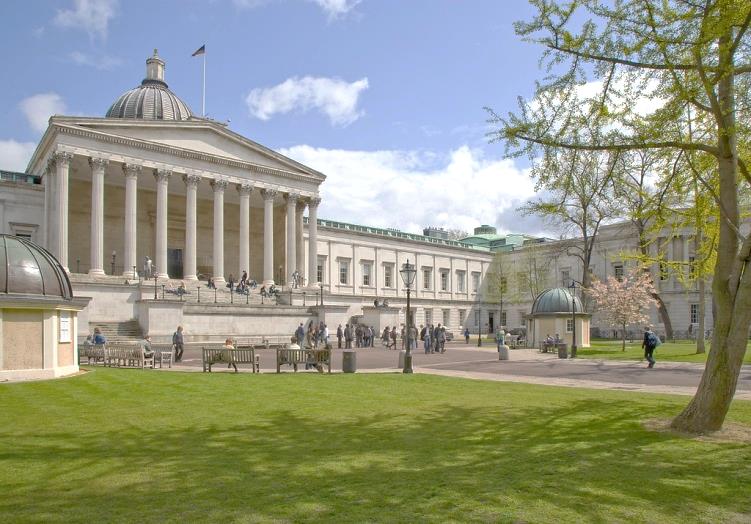 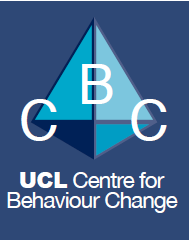 UCL Centre for Behaviour Change
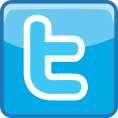 @UCLBehaveChange    www.ucl.ac.uk/behaviour-change
What has influenced what I have done?
In my inaugural talk when I was made a professor, I thanked my parents who taught me to 

Question everything
Respect evidence
Value social justice
7
The work that I have done …
Intellectually interesting
Socially useful
Working with people who I like
8
This has led to working with …
Many disciplines across a broad range
E.g. Human Behaviour Change Project
Policy-makers
E.g. Dept Health, Public Health England

… both require listening and understanding agendas, incentives, concepts, language
… this takes time
9
Some tensions
Work vs Rest of life
Work is only one part of one’s life – but an important part!
Academic vs applied
Clinical, policy
Breadth vs depth
Be curious and open to opportunities vs be focused
Ploughing one’s own furrow vs helping others/being collegiate
Altruism is reciprocated
10
Some Top Tips
Follow your energy and enthusiasm
Make things fun
Be organised
That way you can lead at least two lives in one
Persistence pays
If you believe in something or want something, don’t give up & don’t put practicalities before possibilities
Never be afraid to say you don’t know or ask for help
Seek and use mentorship/ support/ help 
And offer it!
11
For research …
Know what’s gone before
Understand the history, what has been done, why, with what outcomes; what has been found and learnt?
Science is/should be a cumulative process
Be prepared to go out on a limb
don’t be constrained by current thinking/fashion
Communicate clearly
K.I.S.
12
Three women who are great scientists, mentors and role models
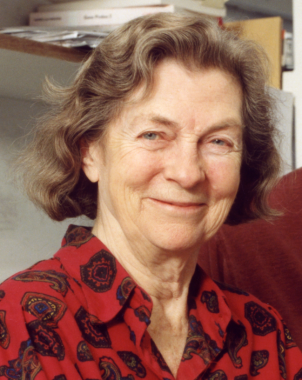 Anne McLaren
My mother, a great role model for working mothers
Marie Johnston
A health psychologist with big visions and a keen eye for supporting others’ careers
Uta Frith
Endless enthusiasm for supporting women scientists, creating networks and discussions
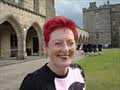 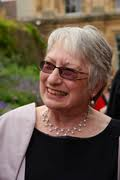 13